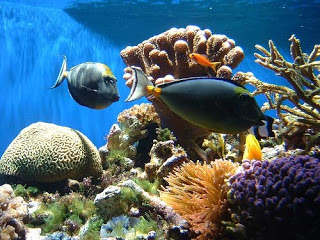 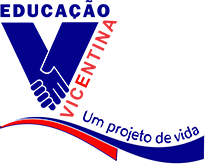 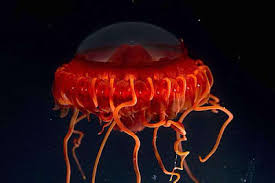 Poríferos  e Cnidários7º ano
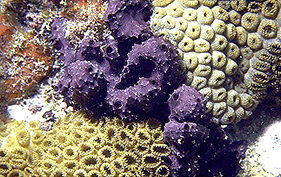 Prof. Biól. Ms. Leila Lucia Fritz
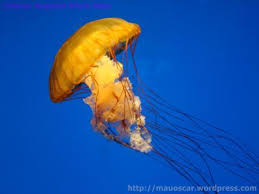 Porto Alegre, Agosto de 2017.
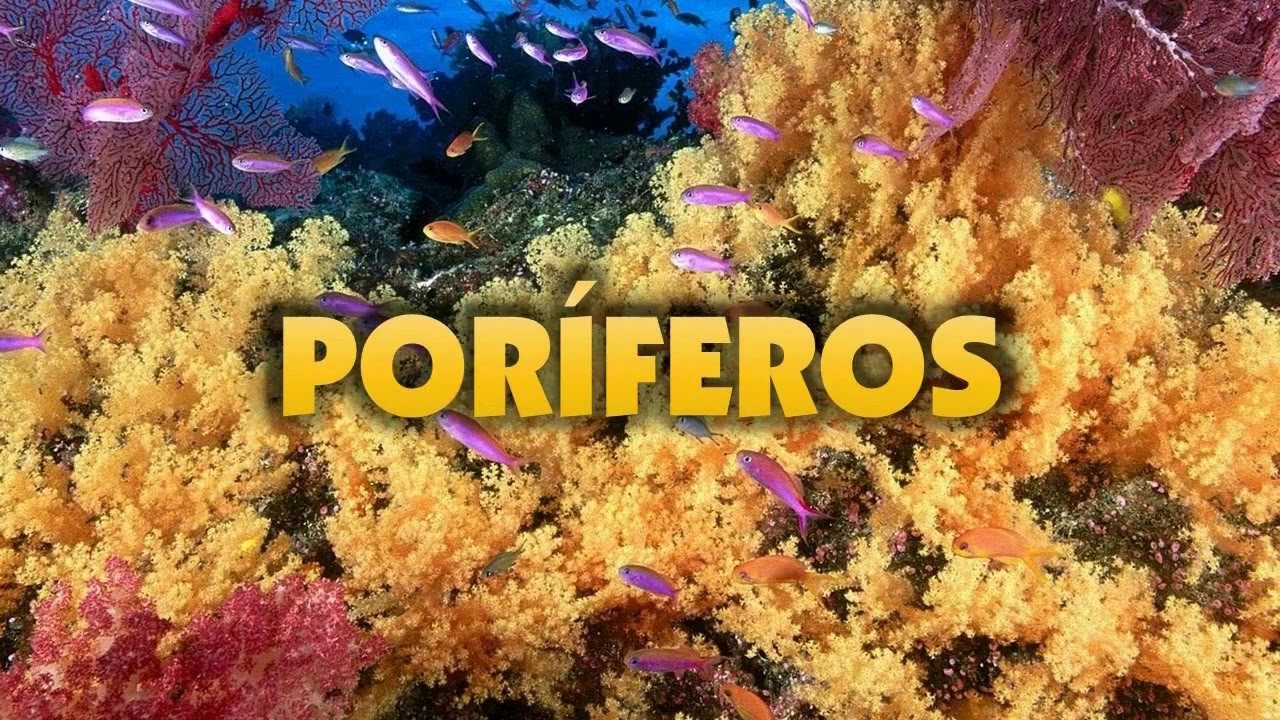 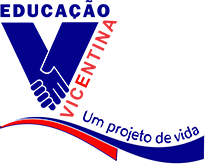 Quem são os Poríferos?
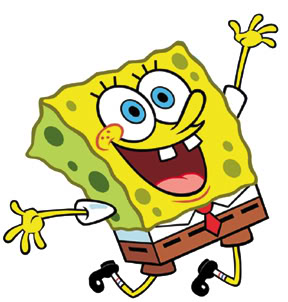 PORÍFEROS
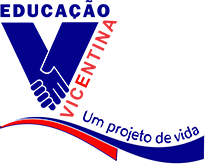 Quem são os Poríferos?
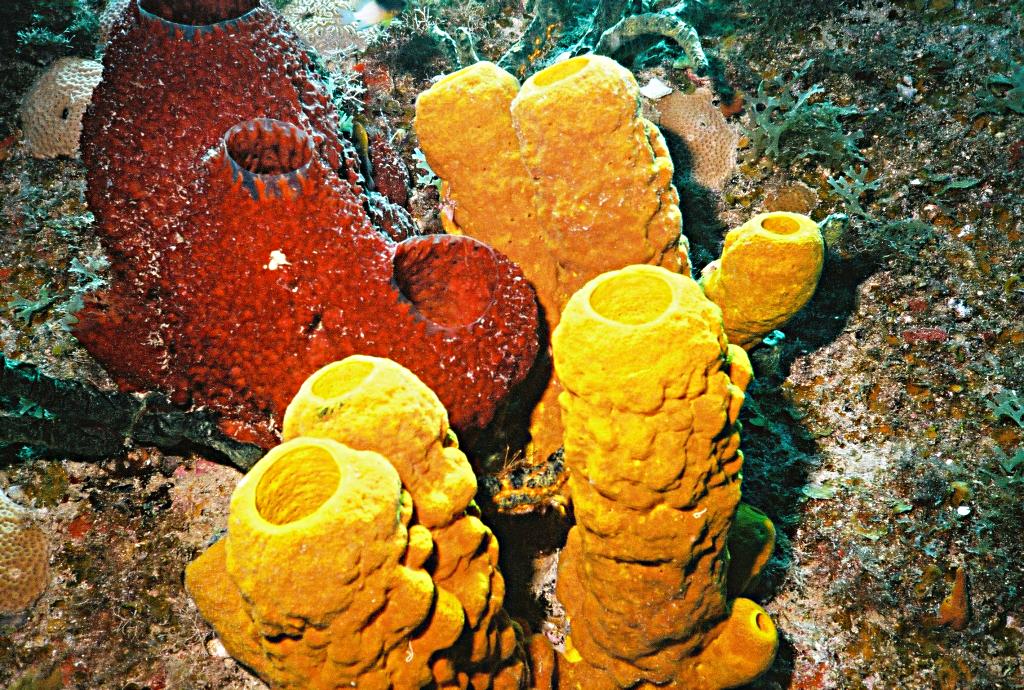 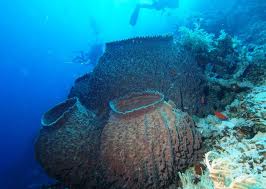 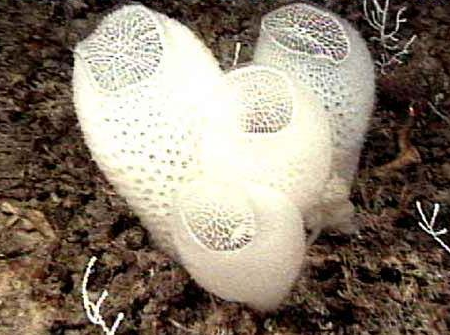 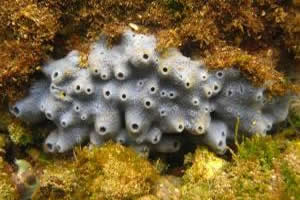 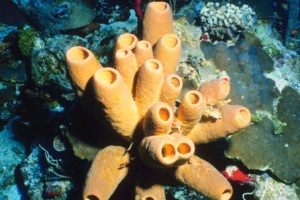 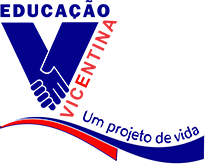 Alimentação
Entrada de corrente de água pelos poros
Movimentação
 dos flagelos
Bactérias Algas
Protozoários
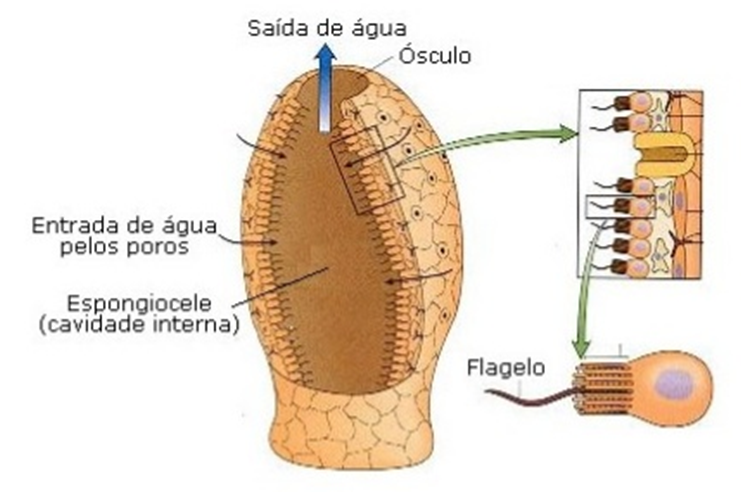 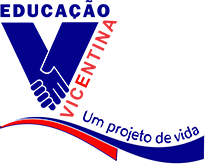 Alimentação
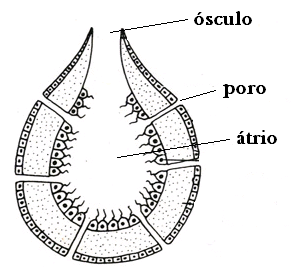 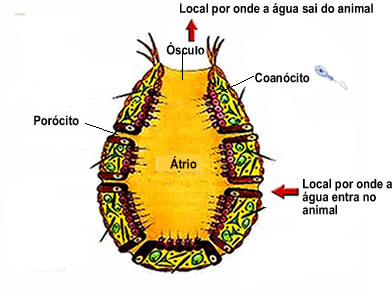 plânctons
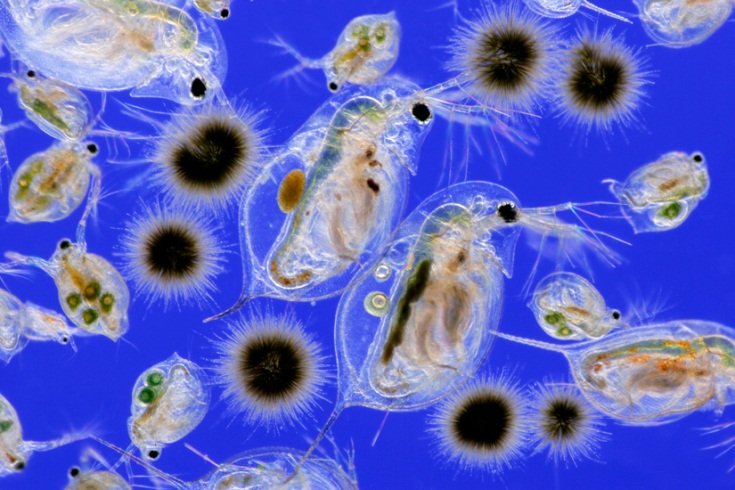 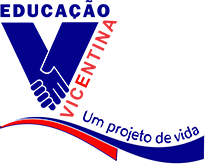 Coanócitos = células flageladas
Capturam
 alimentos
Digerem
Distribuição para outras células
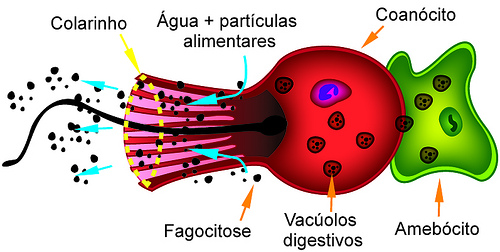 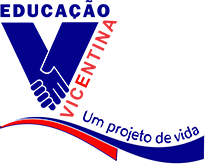 Animais Filtradores
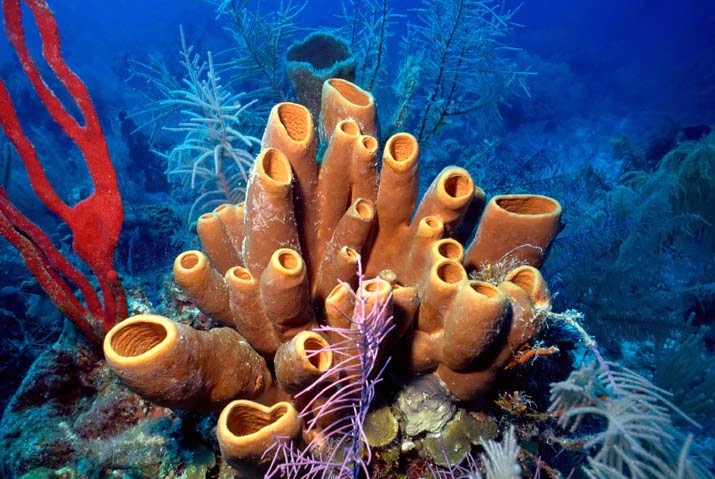 Partículas ficam retidas
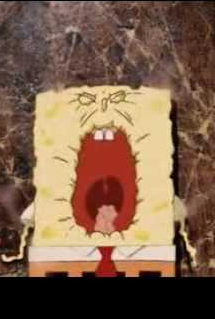 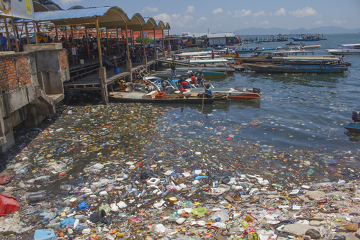 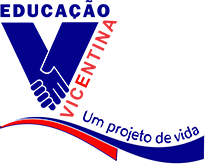 Deslocamento = Sésseis
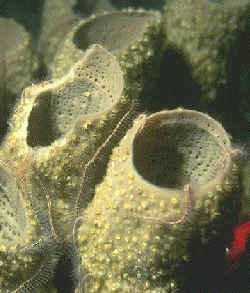 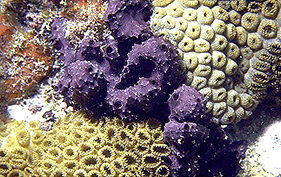 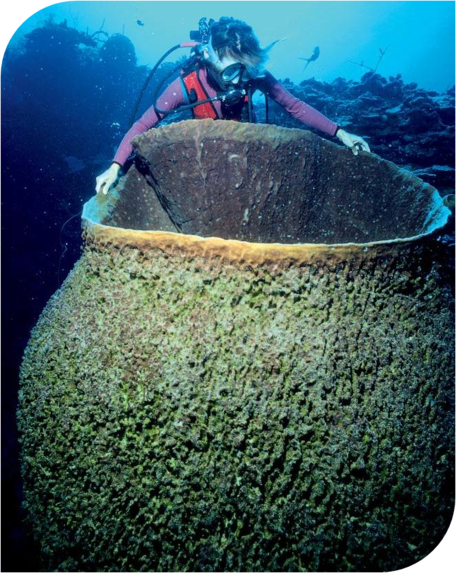 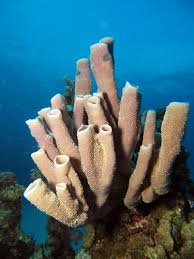 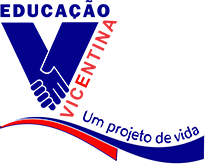 Sustentação do corpo
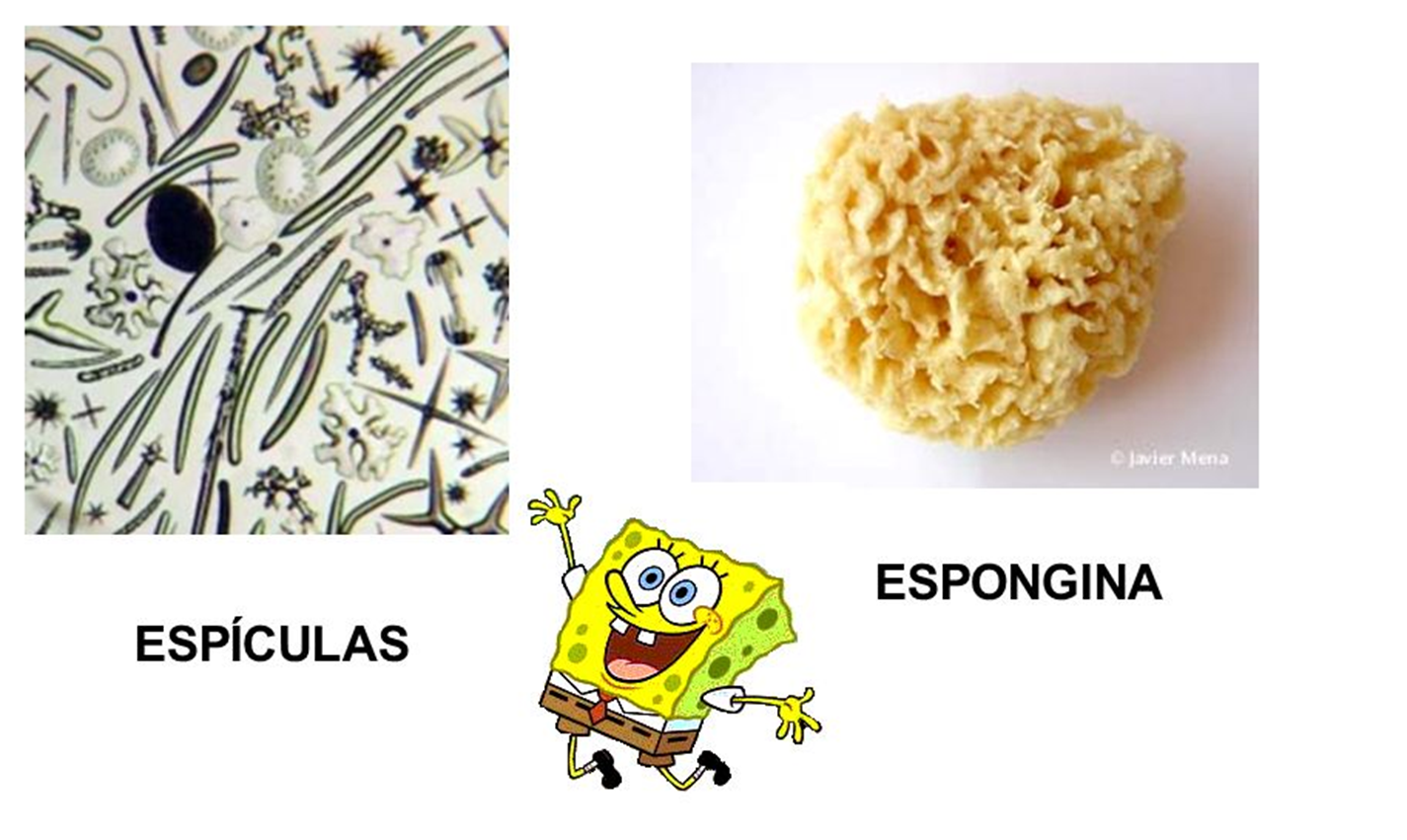 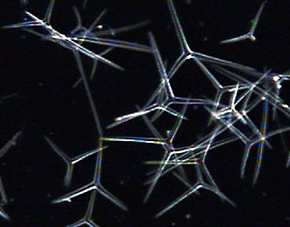 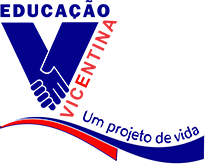 Trocas Gasosas e Excreção
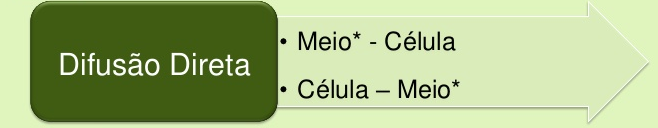 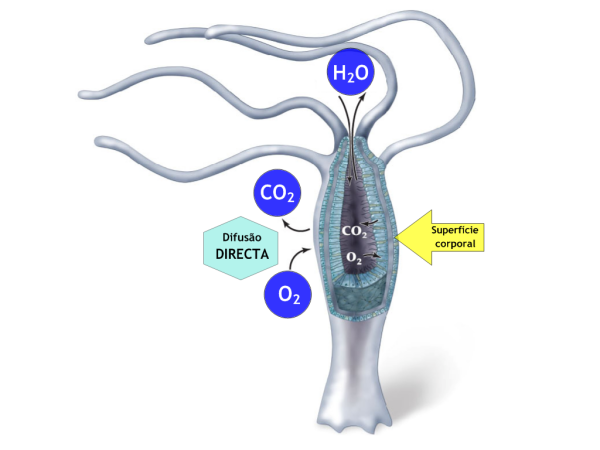 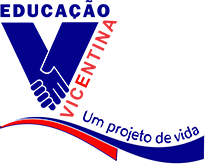 Reprodução Sexuada
Espermatozóides produzido por uma esponja nada até outro indivíduo da mesma espécie, e encontra o óvulo.
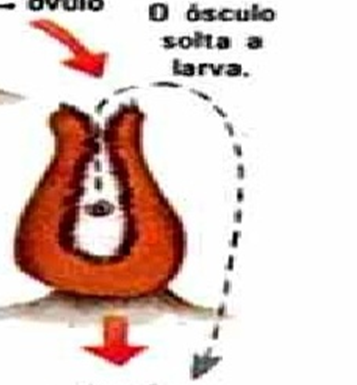 Fecundação
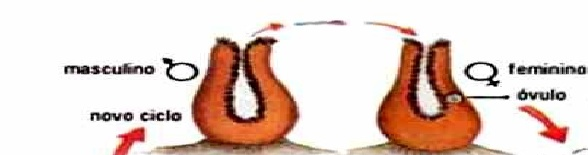 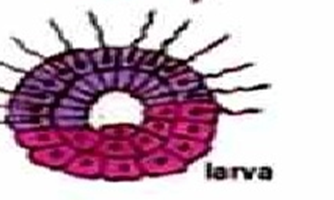 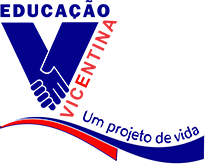 Reprodução Sexuada
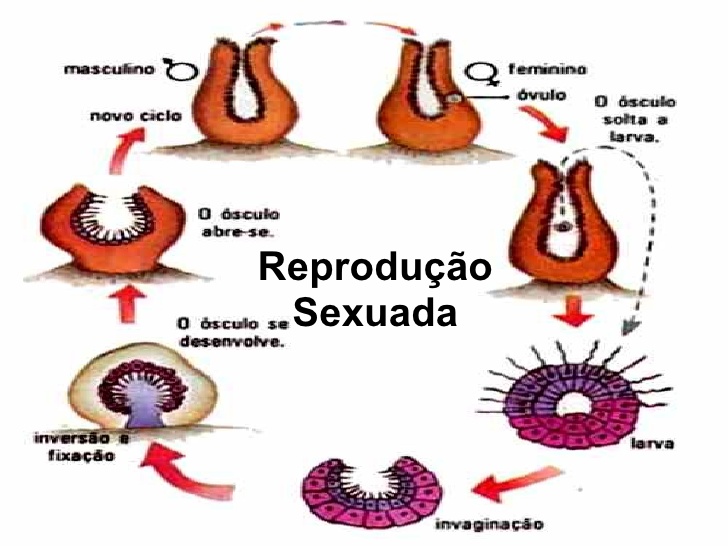 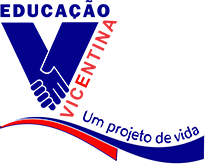 Reprodução  Assexuada = Brotamento
Broto
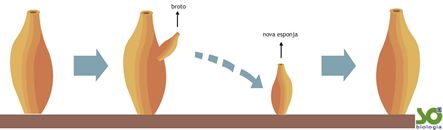 Nova  esponja
Um grupo de células se multiplica formando brotos. 
Se os brotos  se soltarem, originam novo indivíduo isolado.
Alta capacidade  regenerativa
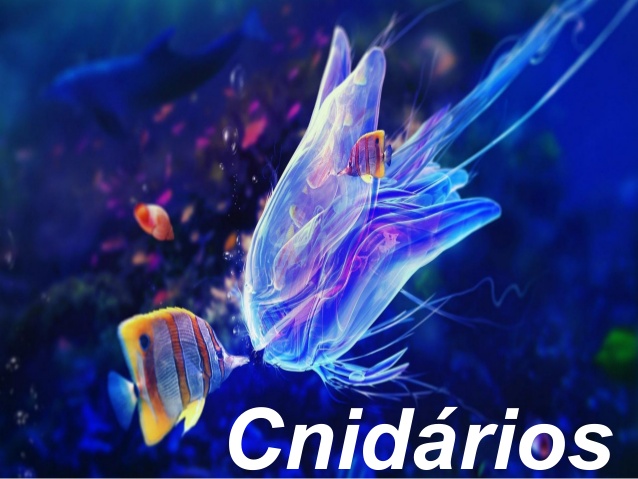 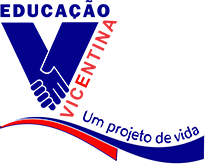 Quem são os Cnidários?
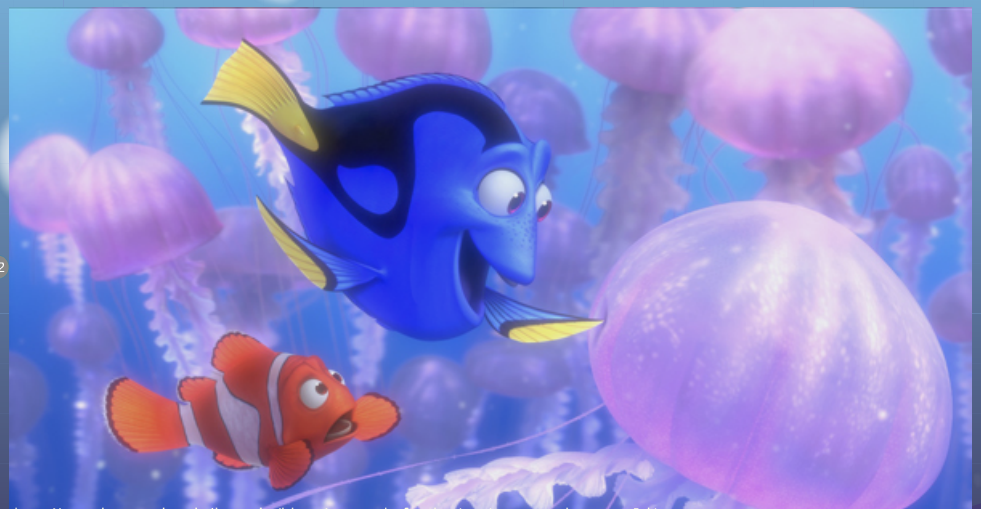 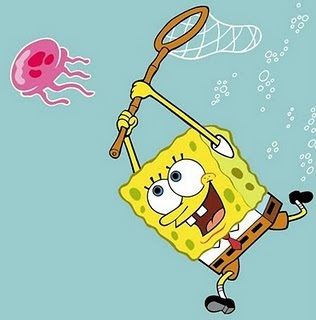 CNIDÁRIOS
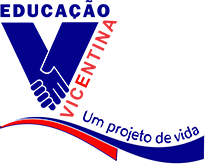 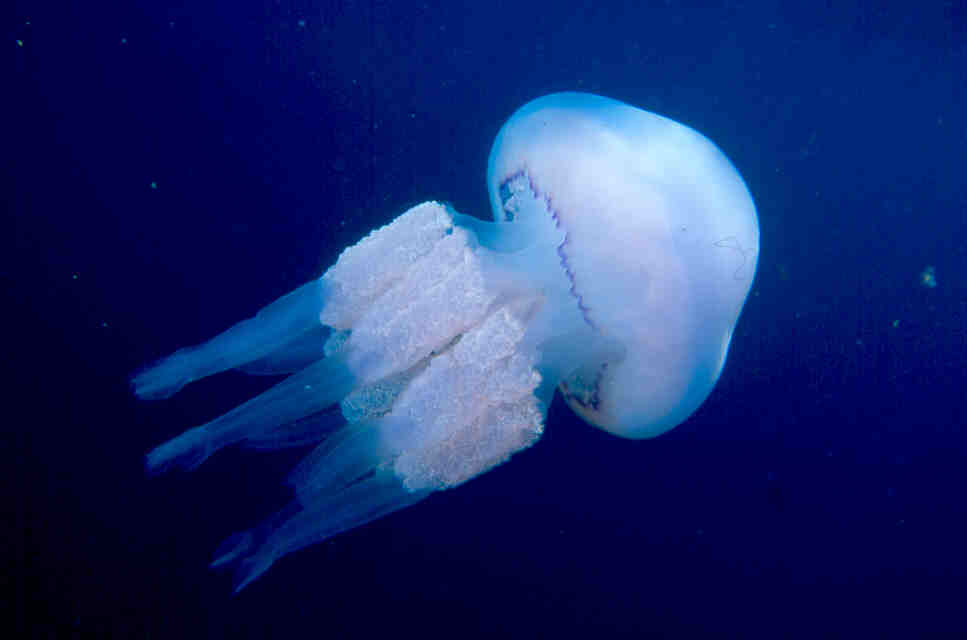 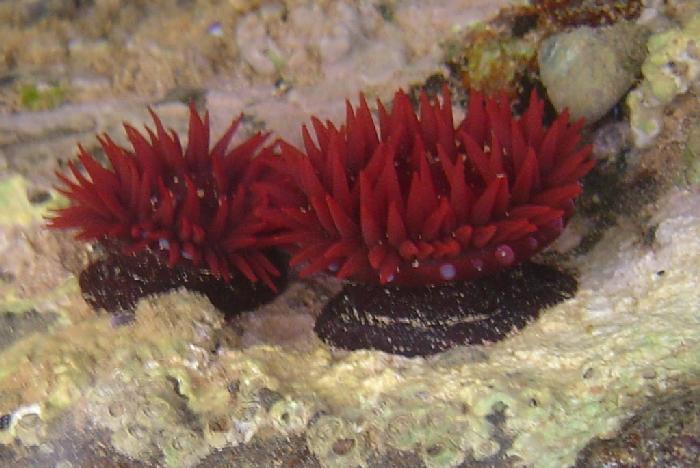 Quem são os Cnidários?
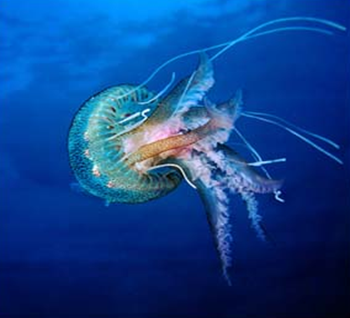 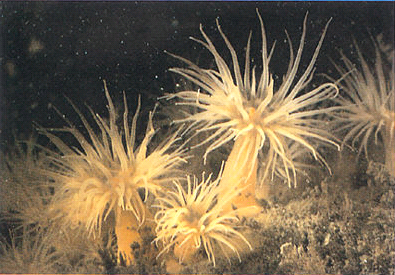 PÓLIPOS
MEDUSAS
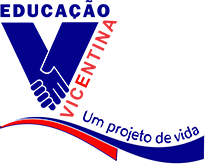 Pólipos
Anêmonas
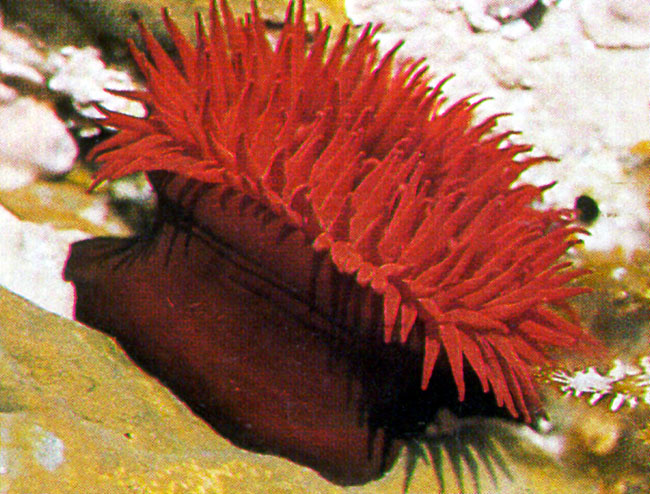 Corpo cilíndrico;

Abertura parte superior (boca)

Geralmente sésseis ou movimentam-se pouco
Hidras
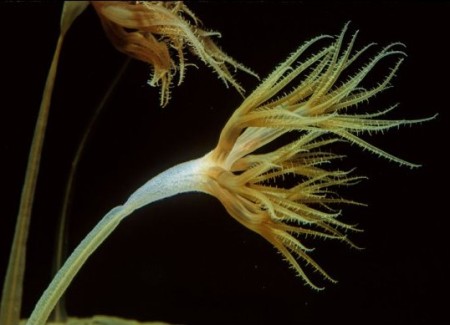 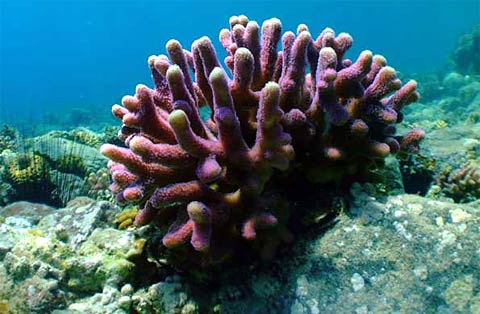 Corais
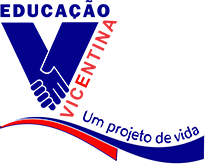 Medusas: Águas-vivas
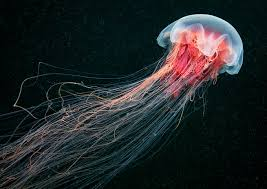 Corpo em forma de sino;

Abertura parte inferior (boca);

Móveis
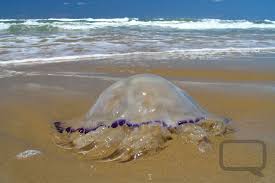 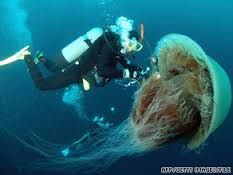 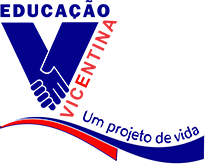 Pólipos x Medusas
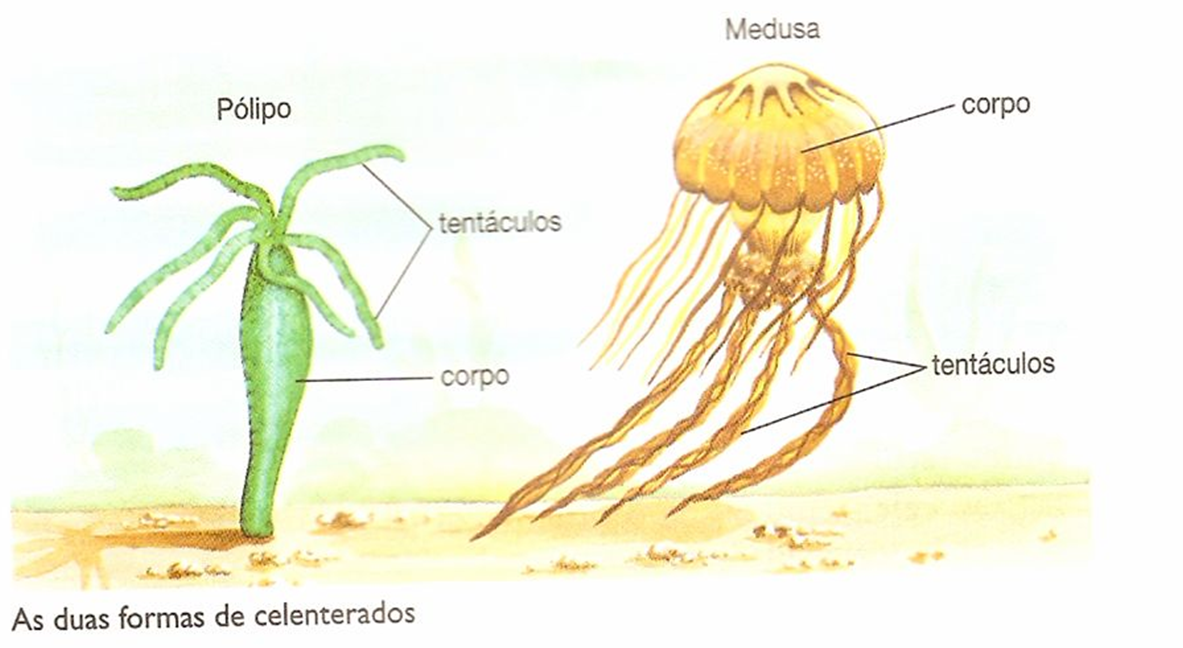 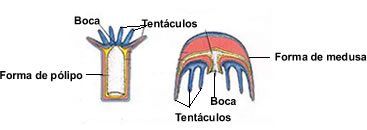 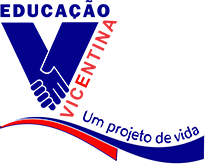 Colônias
Cnidários vivem ligados parecendo um único individuo;

Reunião de diversos indivíduos;

Cada um possui um função.
Caravela -portuguesa
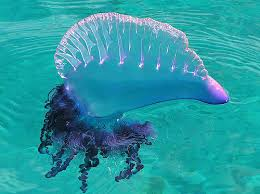 Corais
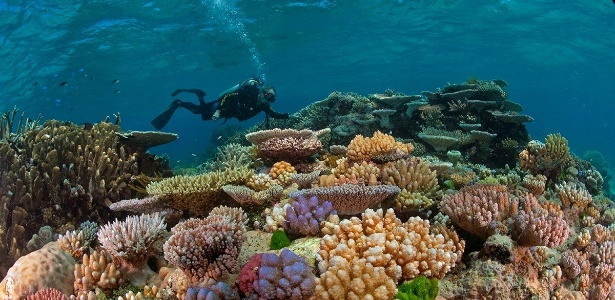 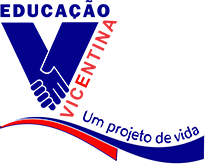 Caravela - portuguesa
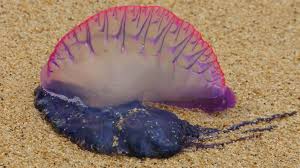 Colônia composta por  vários pólipos com diversas funções:
Pólipo flutuador: cheio de gás
Pólipo com tentáculos: defesa e captura alimentos
Pólipos que realizam digestão 
Pólipos responsáveis pela reprodução da  colônia
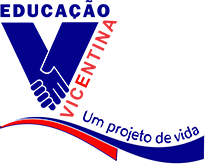 Alimentação
Cnidoblastos
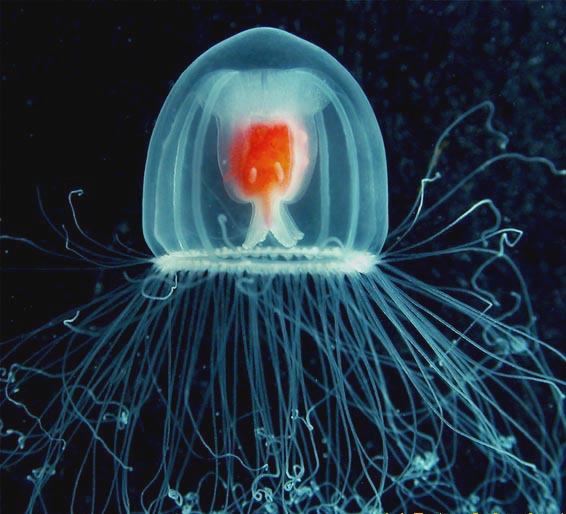 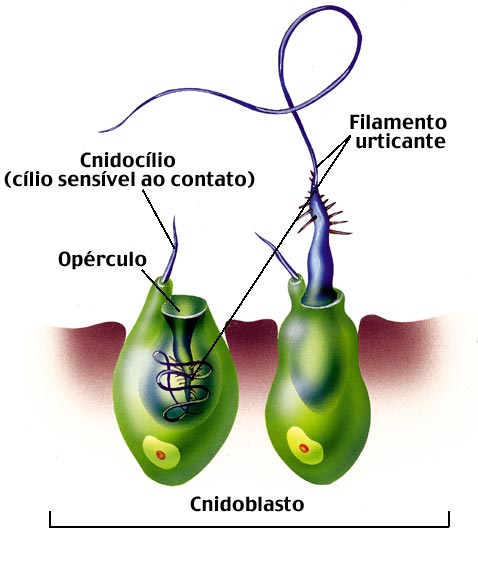 Corpo (epiderme) coberta por células com toxinas 
= cnidócitos ou cnidoblatos
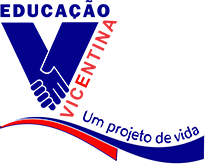 Alimentação
Cnidoblastos
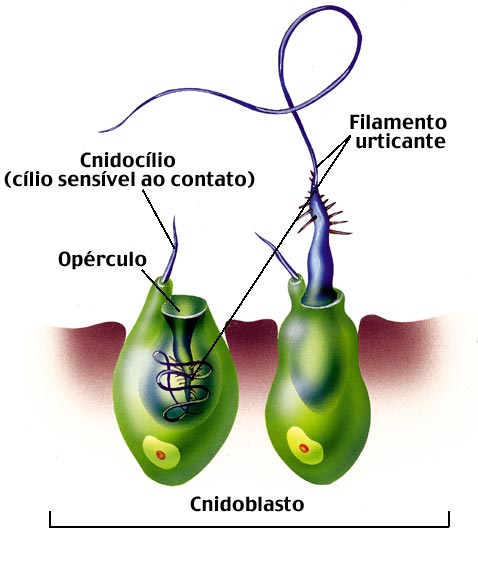 * cnidoblastos – contém um
filamento perfurante associado
à uma vesícula (nematocisto),
que libera uma substância tóxica
(actinocongestina).
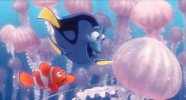 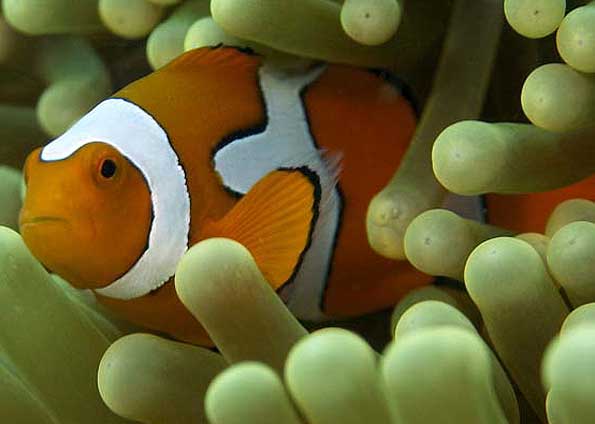 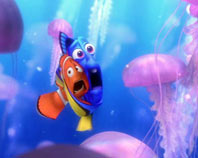 Peixe palhaço entre tentáculos
de anêmona
“o campo de medusas”
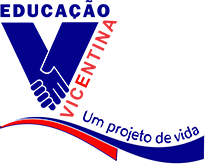 Liberação de toxina
Paralisação e morte de pequenos animais que servem de alimento
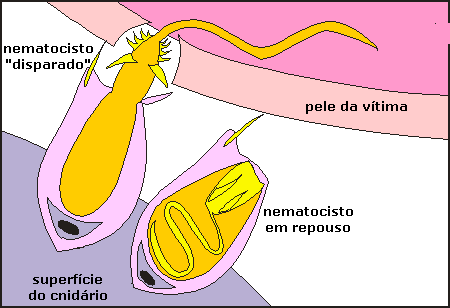 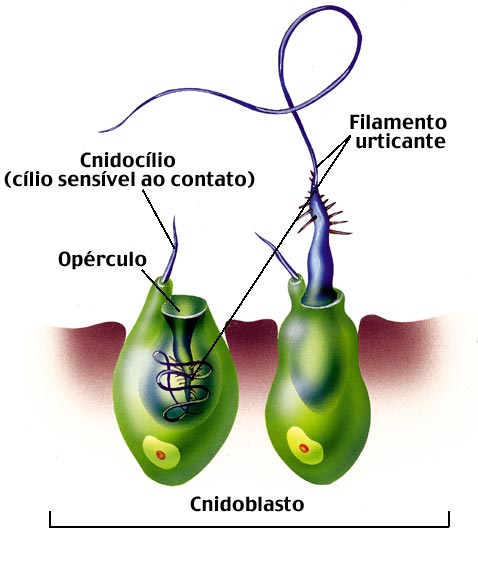 O cnidoblasto ao ser tocado, um pequeno fio se desenrola e a ponta penetra na pele da presa, injetando  uma toxina
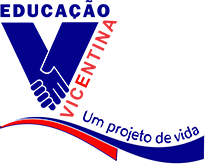 Liberação de toxina: queimadura
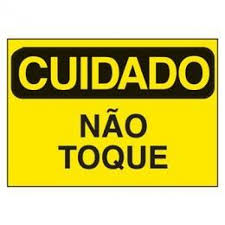 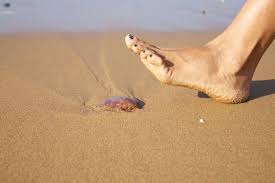 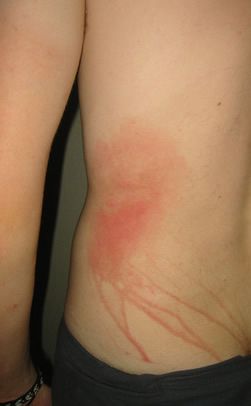 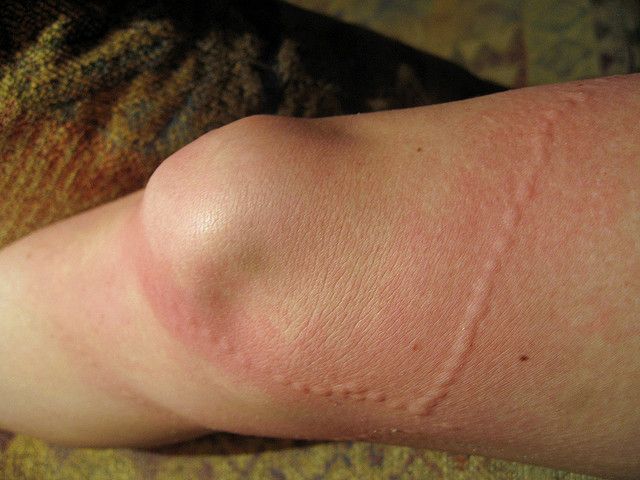 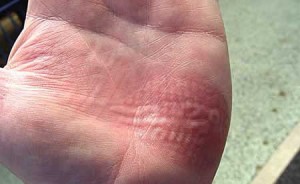 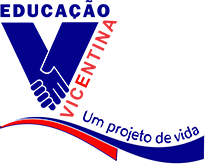 Digestão
Restos não digeridos são liberados pelo boca, pois não possuem ânus
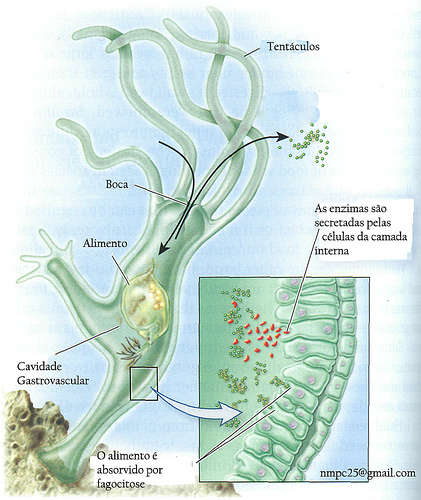 Celenterados = 
Intestino “oco”
SISTEMA RESPIRATÓRIO, CIRCULATÓRIO E EXCRETOR
Ausentes.
Trocas gasosas e excreção realizadas por difusão pela
superfície do corpo.
SISTEMA NERVOSO
Tipo difuso (rede de células
nervosas, ligadas entre si
por pontes citoplasmáticas).
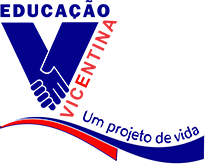 Reprodução Assexuada e Sexuada
1) Assexuada: geralmente por brotamento
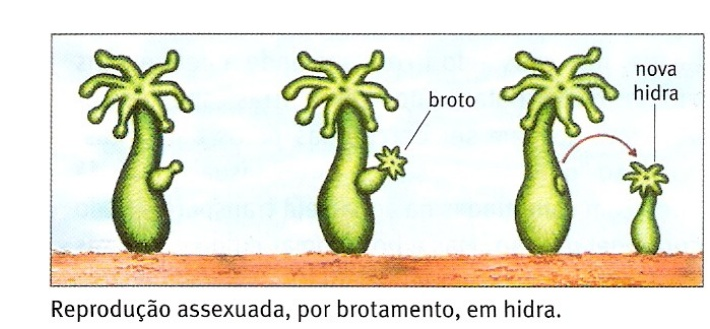 Se o broto permanecer ligado, forma-se um colônia: caravela e corais
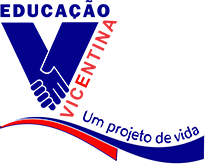 Reprodução Assexuada e Sexuada
1) Sexuada: Formação de gametas
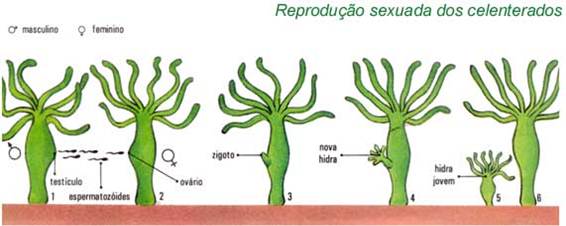 Cruzamento de gametas  feminino e masculino
Formação de larva
 (móvel)
Fecundação
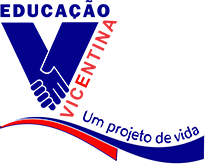 Recifes de Corais
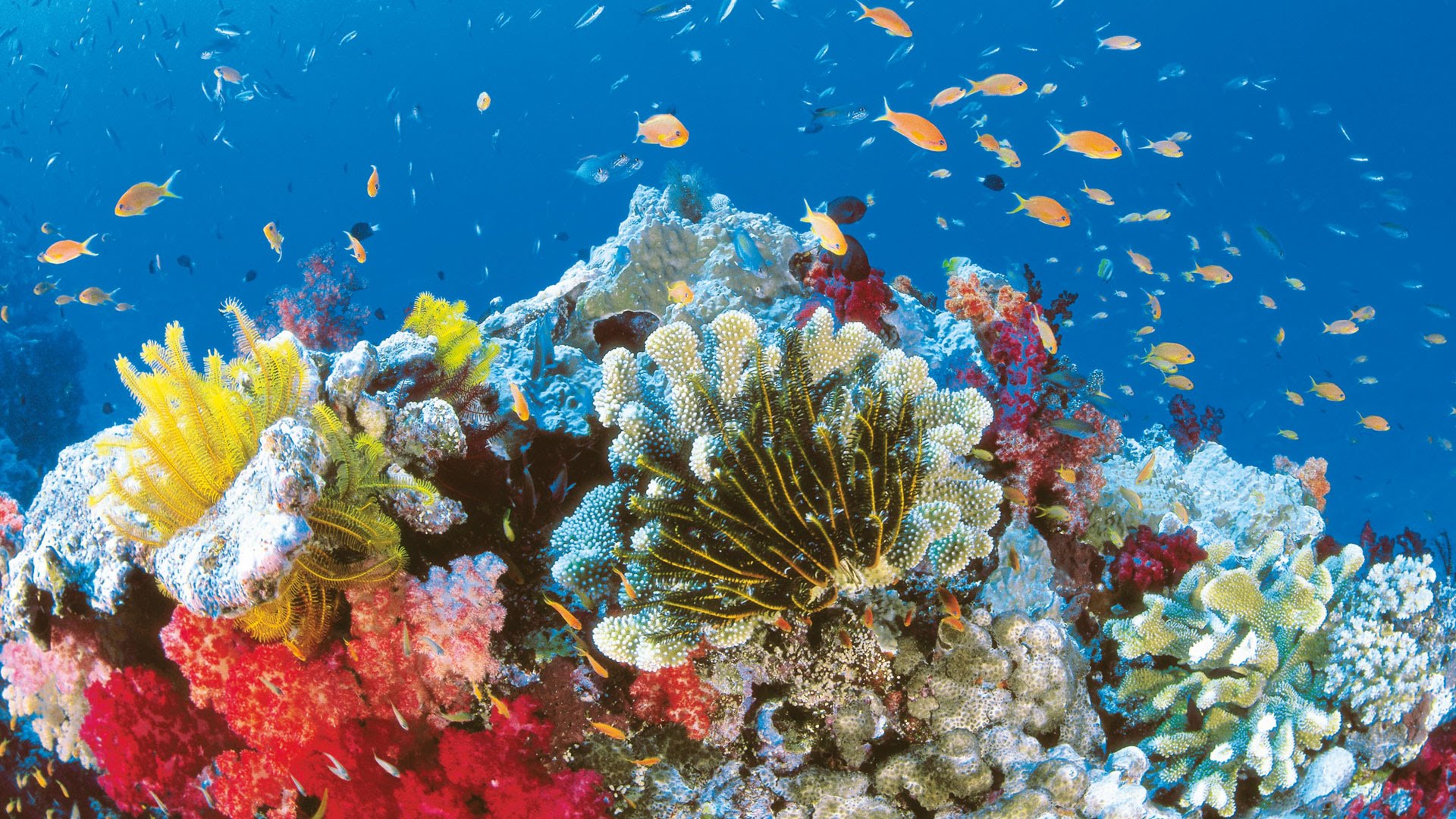 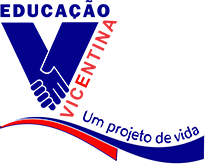 Recifes de Corais
Acúmulo de esqueletos de corais e do calcário de certas algas
Proteção  do litoral contra erosão por ondas;

Abrigam imensa variedade de organismos  (1/4 espécies marinhas do planeta);

Formados em águas claras e rasas (20 a 30 graus);

Algas servem de alimento aos corais e estes fornecem sais minerais para as algas;
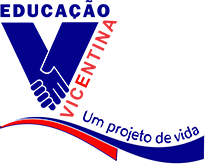 Recifes de Corais
Mas, o que está acontecendo????
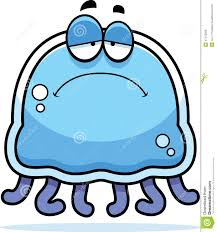 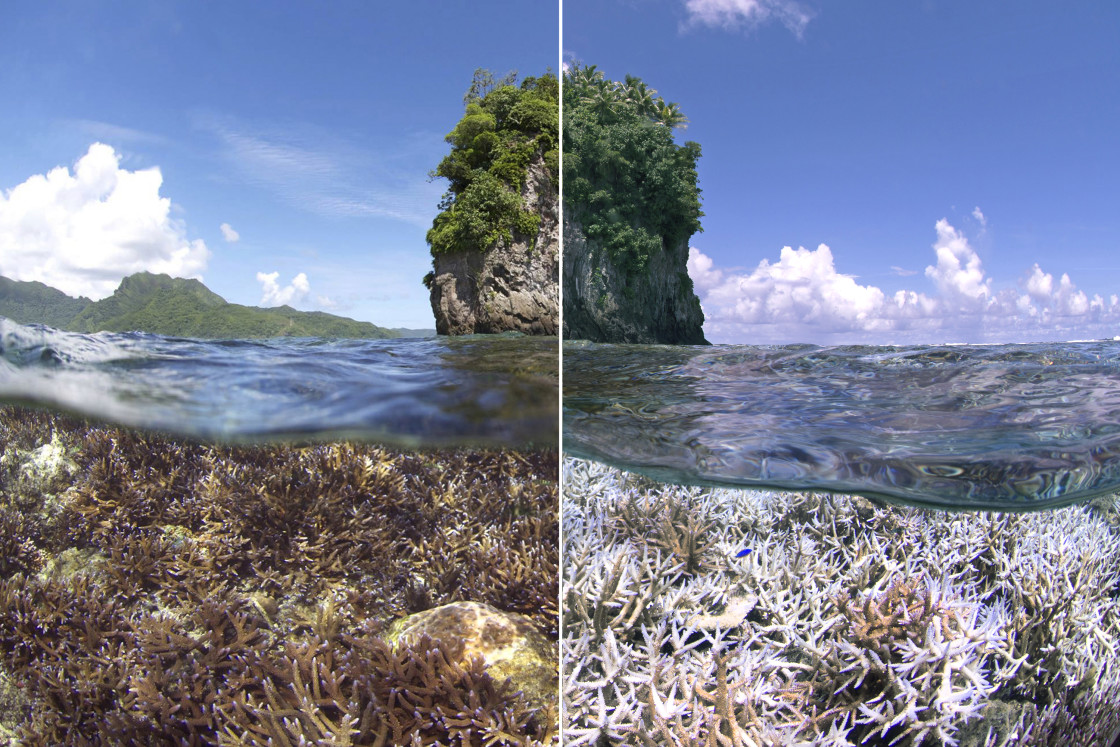 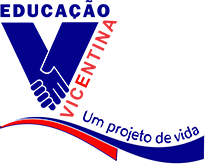 Recifes de Corais
Mas, o que está acontecendo????
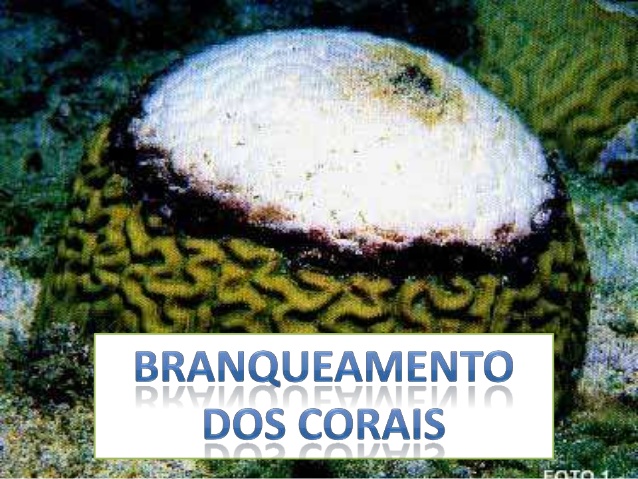 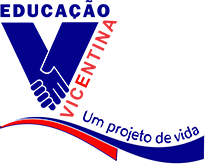 Recifes de Corais
Mas, o que está acontecendo????
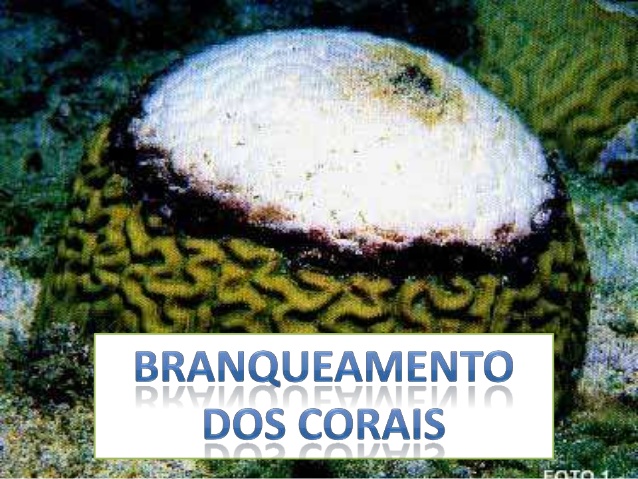 Perda de algas!!!
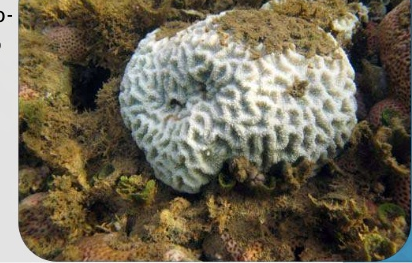 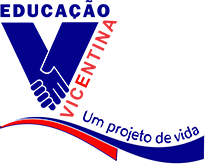 Recifes de Corais
Aquecimento global
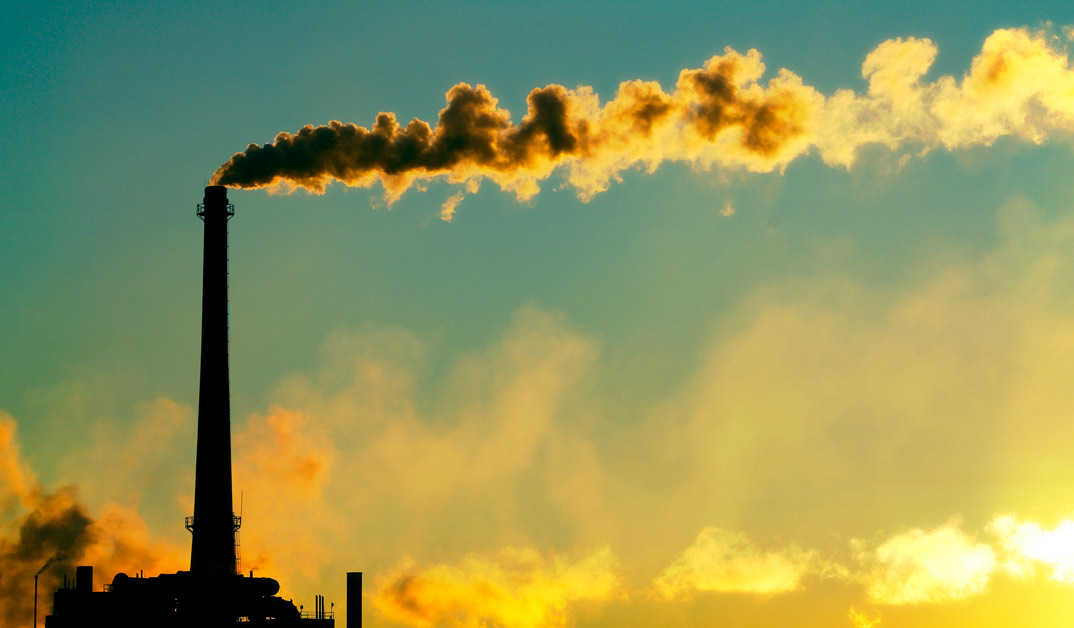 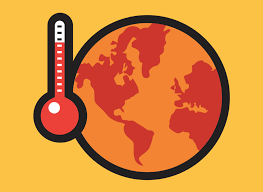 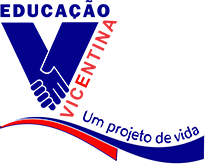 Vídeos
https://www.youtube.com/watch?v=txKhpmhoasUS


https://www.youtube.com/watch?v=IH8cOxF-RNw

https://www.youtube.com/watch?v=9fi6kGuNWtw